Rule-Based AI
Vinnie Monaco
vinnie.monaco@nps.edu
Outline
Background

Early attempts

Expert systems

Conclusions
Rules
If X then Y
If it is a federal holiday, then there are no classes.

All X are Y
Baseballs are round

To do X, one must first do Y
Requesting leave requires submitting a form
Inference
Rules and facts
If something is round, then it can roll away.
A baseball is round.

Conclusion
A baseball can roll away.
Forward
chaining
Backward
chaining
Components of a rule-based AI
Inference engine
Working memory
Facts+Rules
User interface
AI
Tools of the trade
Prolog
roll_away(X) :- shape(X, round).
shape(baseball, round).



roll_away(baseball)
Knowledgebase
Goal/query
Rule-based AI vs neural networks
Early attempts
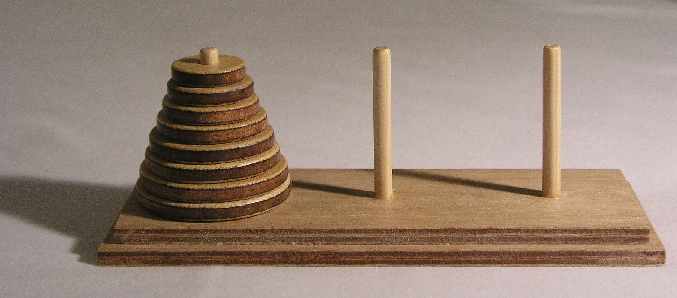 1959: GPS
General Problem Solver
1961: SAINT
Symbolic Automatic Integrator
1962: ANALOGY
A is to B as C is to ?
1964: STUDENT
If the number of customers Tom gets is twice the square of 20% of the number of advertisements he runs, and the number of advertisements is 45, then what is the number of customers Tom gets?
[Speaker Notes: GPS:
Herbert A. Simon, J. C. Shaw, and Allen Newell 
Supposed to be a universal problem solver but only solved simple problems like towers of Hanoi

SAINT
Jams Robert Slagle at MIT in 1961. Written in Lisp. Could solve all but 2 problems taken from an MIT freshman calculus exam

ANALOGY
Thomas Evan, solve IQ-test style question, shape A is to shape B as shape C is to which

STUDENT
Daniel Bobrow, word-algebra problems at the high-school level]
The rise of GOFAI: Good old-fashioned AI
“within a generation ... the problem of creating 'artificial intelligence' will substantially be solved.”
- Marvin Minsky, 1967

“In from three to eight years we will have a machine with the general intelligence of an average human being.”
- Marvin Minsky, 1970
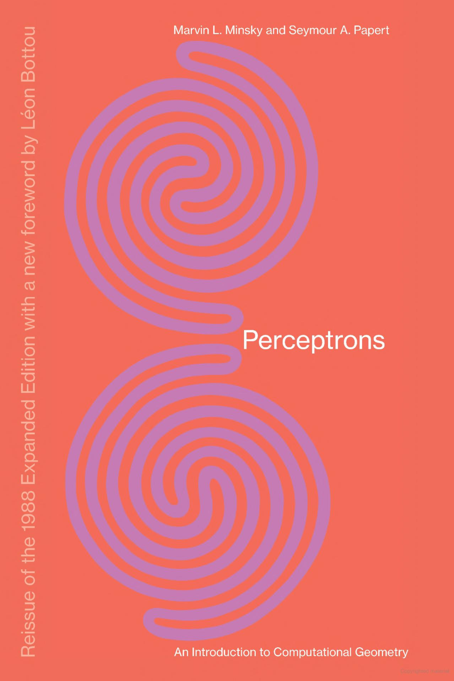 Minsky-Papert 1969
The 1st AI winter: 1974-1980
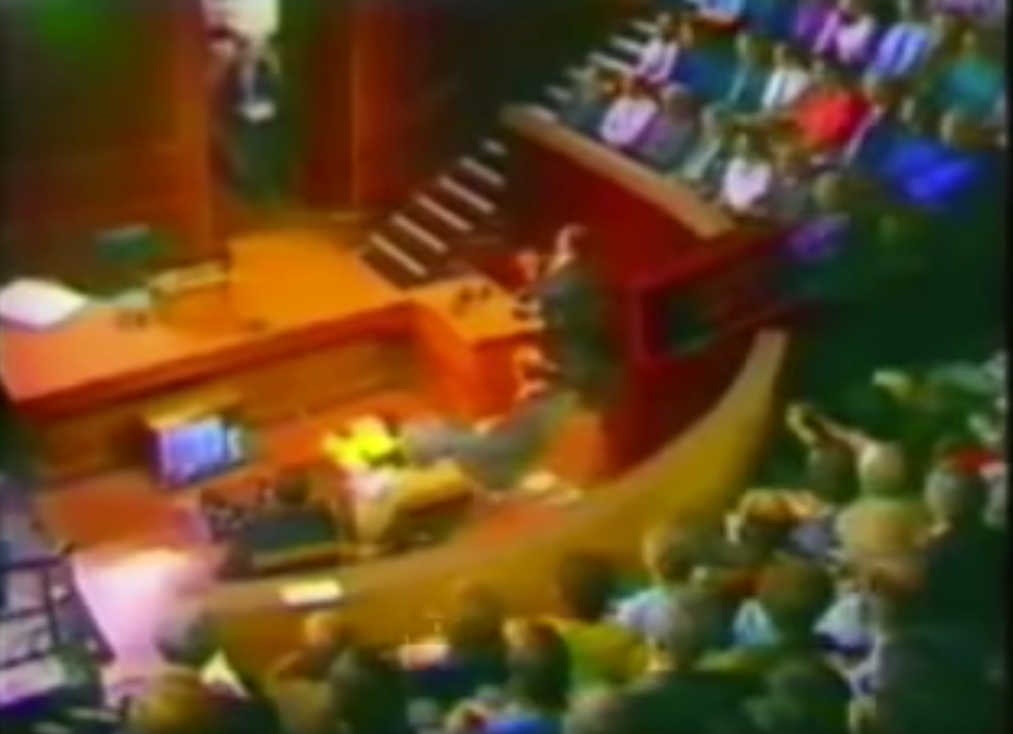 1973 “Controversy” debate following the Lighthill Report
[Speaker Notes: Contributing factors:
Combinatorial explosion of real-world problems
Hype: overpromising, underperforming
Mansfield Amendment – DARPA must fund mission-oriented direct research rather than basic undirected research
DARPA disappointment with speech understanding at CMU; the system built was very rigid]
Expert systems
MYCIN
Dendral
XCON
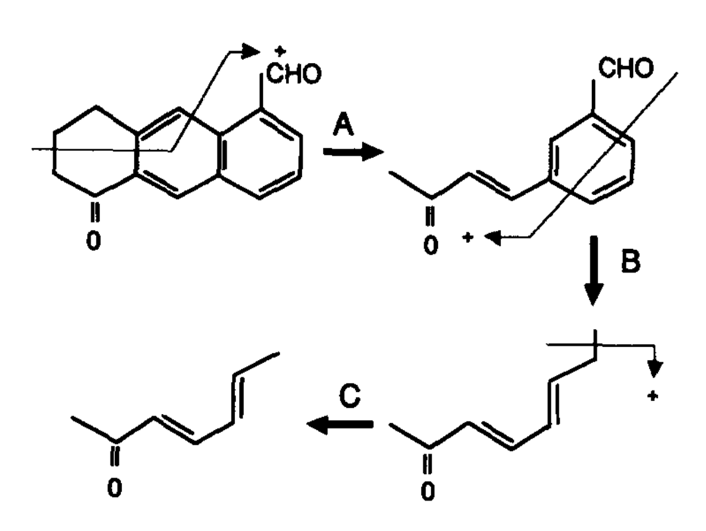 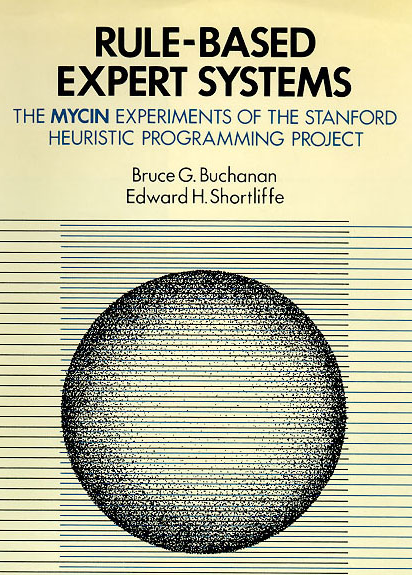 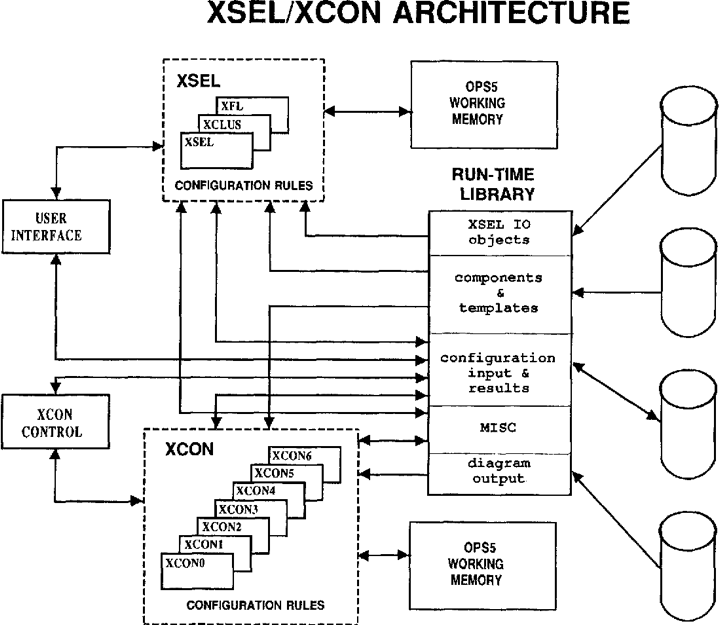 [Speaker Notes: Dendral
Identify unknown organic molecules using knowledge of chemistry.

MYCIN
Identify bacteria causing severe infections and recommend antibiotics; backward chaining. Never used in practice.

XCON, 1978
Expert configurer
Saved $25 million per year]
Japan’s fifth generation Computer
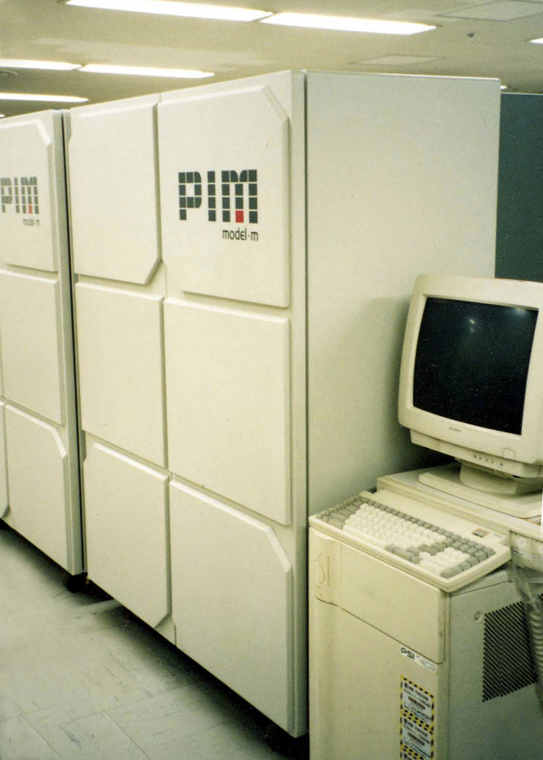 The next step in computing
Vacuum tubes  transistors  integrated circuits  microprocessors  parallelism

Began 1982, lasted 10 years

$400 million effort

Failure or ahead of it’s time?
Parallel Interface Machine (PIM)
Expert system limitations
They cannot learn

Restricted by the size of the knowledgebase

Expensive to maintain

Lack commonsense knowledge

Not possible to explicitly define some rules
[Speaker Notes: Rigid, cannot learn. Like a human born with fixed knowledge

Restricted by the size of the knowledgebase

Expensive to maintain; the knowledgebase creates a bottleneck, for example it’s difficult to add new rules without creating contradictions.

Not possible to explicitly define some rules

Expert systems lack commonsense knowledge]
A difficult task for rule-based AI
Recognize sunglasses if:
pixel at 100,150 is pink 
pixel below is pink
pixel to right is black
 …
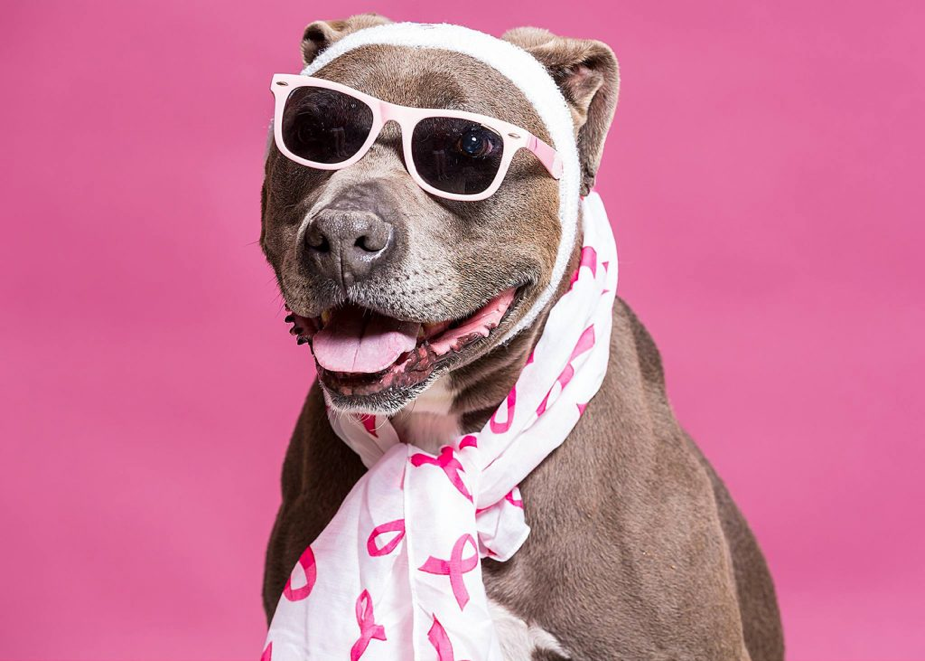 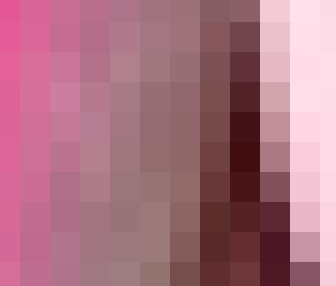 The 2nd AI Winter: 1987-1993
Commercialization slowed

LISP machines underperformed

Fifth Generation project ended
New York Times, March 4, 1988
[Speaker Notes: AI development tool companies suffered continued losses
Machine manufacturers changed goals
Expert system applications suffered sales]
The commonsense problem
Winograd Schema Challenge



The city councilmen refused the demonstrators a permit because they feared violence.



The city councilmen refused the demonstrators a permit because they advocated violence.
[Speaker Notes: Identify the antecedent of an ambiguous pronoun]
Ongoing effort: Cyc
Started by Doug Lenat in 1984
An attempt to solve the “common sense problem”
25 million common sense rules
1000 persons-years to build
Just recently started to commercialize
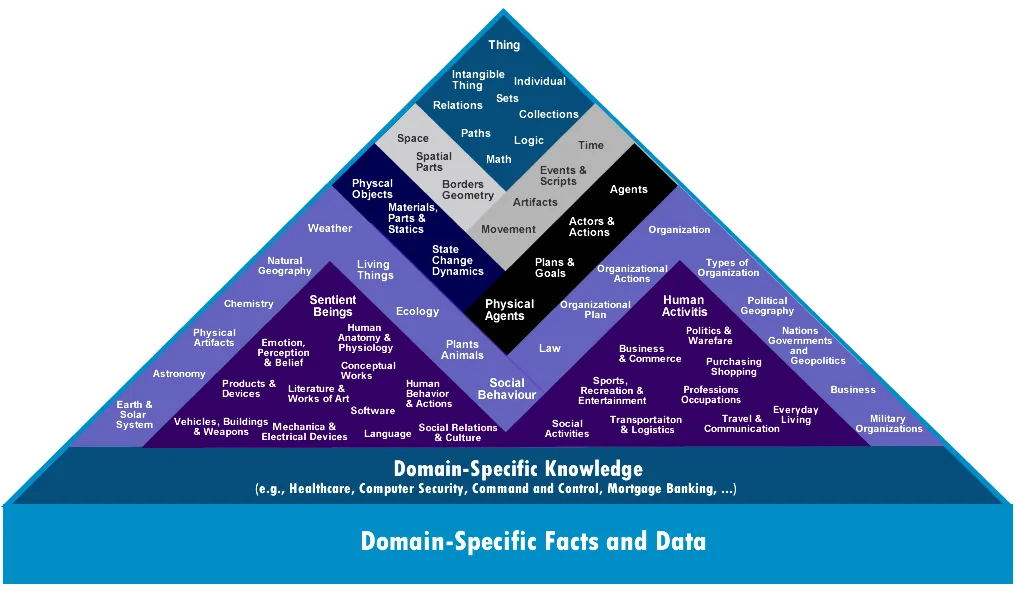 [Speaker Notes: Was able to detect potential insider dealing after inferring from an organizational chart that two people sat next to each other.]
Advantages of rule-based AI
Computationally inexpensive
Moravec’s Paradox

Explainable

Well-suited for symbol manipulation and reasoning
Current trends
DNC: Differentiable Neural Computer
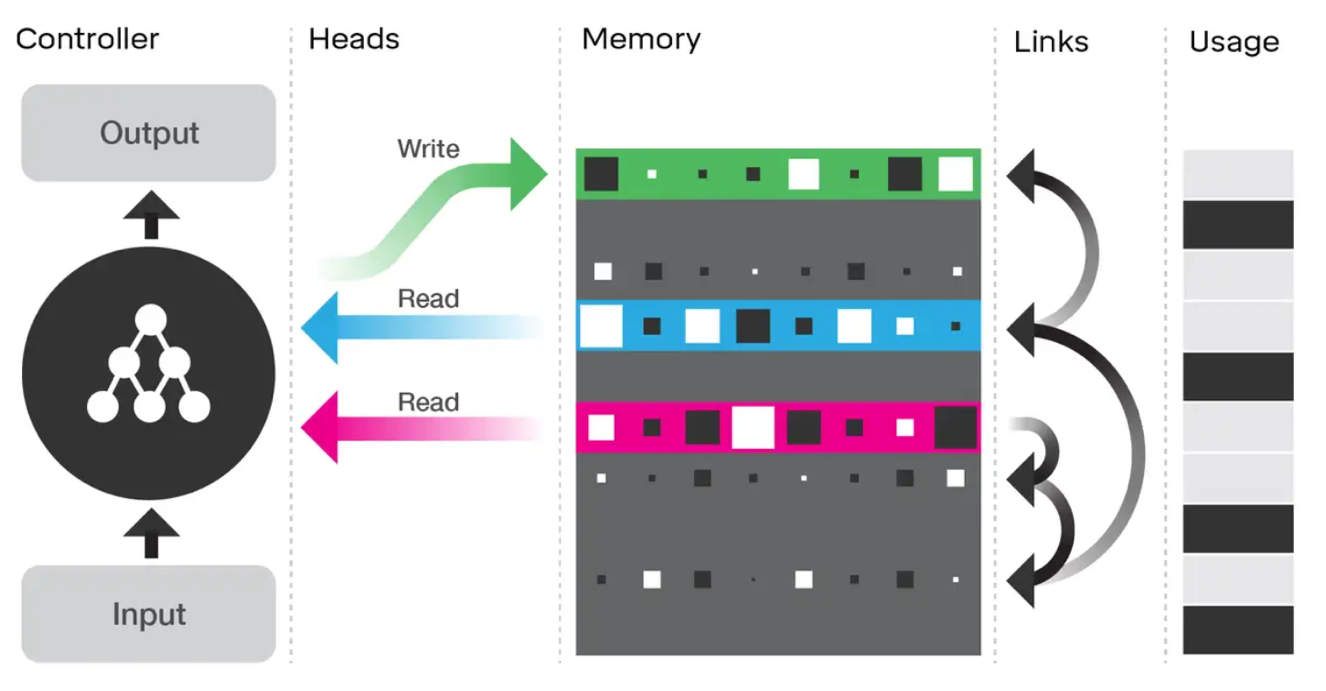 Questions?
vinnie.monaco@nps.edu
https://vmonaco.com